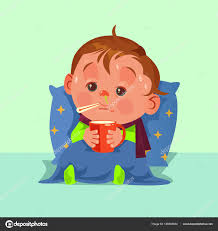 FIEVRE AIGUE EN PEDIATRIE ASPECTS PRATIQUES
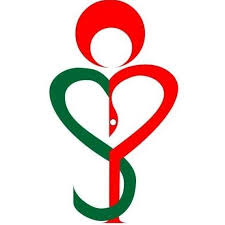 Dr. LAMRAOUI  Amel
Pédiatre- EPSP OULED YAICH BLIDA
XIIème Journée de pédiatrie
AIN TEMOUCHENT
22/02/2019
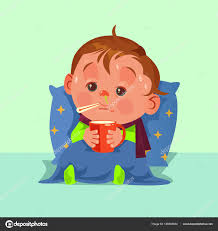 Qu’est ce que la fièvre ?
Élévation de la T° centrale au-delà de 38 °C.
En l’absence d’une activité physique intense 
 Chez un enfant normalement couvert
 Dans une T° ambiante tempérée.
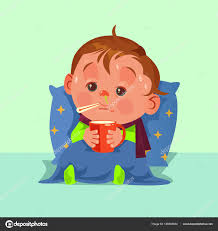 Pourquoi la fièvre ?
Signe cardinal mais non unique de la réponse inflammatoire
Inhibition de la croissance et virulence des bactéries
   Activation phagocytaire et bactéricide des PNN
   Augmentation de l’effet cytotoxique des L
         
                      LUTTE     CONTRE    L’INFECTION
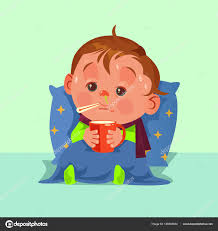 Terminologie
Fièvre aigue
NRS ‹ 5 jrs /ENF‹ 7 jrs
Fièvre prolongée
NRS › 5 jrs /ENF› 7 jrs
Fièvre périodique
Accès fébriles cycliques avec intervalle libre
Sepsis grave
Troubles hémodynamiques
Hyperthermie majeure
T° > 40,5 °C + collapsus+ atteinte multiviscérale (encéphalopathie)
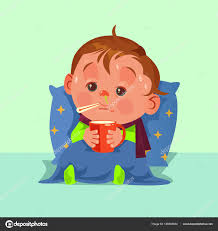 Terminologie
Fièvre d’origine dentaire !!!
Fièvre pas toujours synonyme d’infection
-inflammatoire
-métabolique
-médicamenteuse
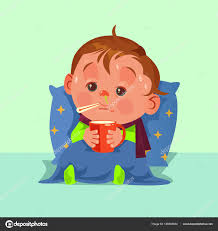 Intérêt de la question
Fréquence
Gravité
Large éventail de cas de figures
Plan d’action
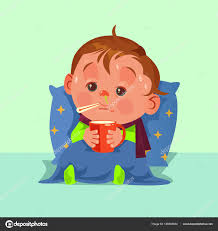 Fréquence
1er     motif  de  consultation  en  Pédiatrie
Fièvre
Symptôme anxiogène
Parents
Importance de la température 
Durée de la fièvre
Convulsions
Modification du comportment
Consultation immédiate
Notre rôle : 
repérer les enfants susceptibles d’avoir 
une pathologie grave.
IBS +++
  Fièvre isolée
  rares mais graves
  7,2 % *
  Retard DC
  Morbi-mortalité
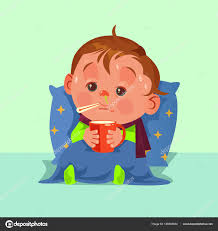 Gravité
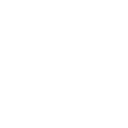 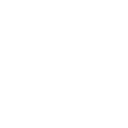 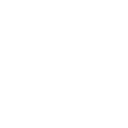 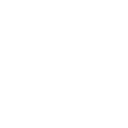 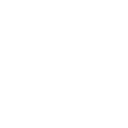 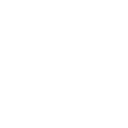 le plus souvent d’origine virale bénigne.
Terrain particulier
 Nné et NRS ‹ 3 mois
 Immunodépression
 Insuffisance fonctionnelle d’organe
 Opéré récent
80% des cas: associée à des symptômes
Conséquences
Hyperthermie majeure
 DHA
 Convulsion fébrile (?)
Généralement pas grave
  Changement de
    comportement
  Inconfort
* Craig JC, Jones WM. BMJ 2010
[Speaker Notes: Tout d’abord il faut savoir que la fievre n']
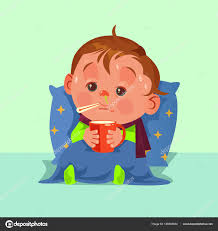 Large  éventail  de  cas  de  figures
Toutes les tranches d’âge pédiatriques
Sévérité variable
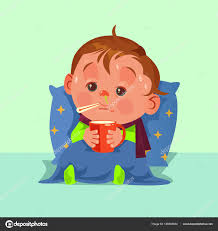 Plan d’action
Stratification du risque infectieux
Afin de ne pas négliger les cas les plus graves et ne pas sur-explorer et sur-traiter les cas bénins
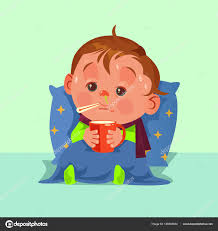 CAT devant une fièvre aigue
Il convient de raisonner à 4 niveaux devant un enfant fébrile
1
Diagnostiquer la fièvre aigue
2
Établir un diagnostic de gravité
3
Conduire le diagnostic étiologique
4
Traiter symptomatiquement la fièvre
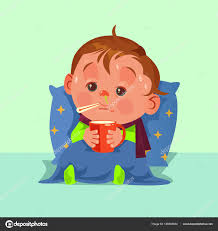 Diagnostiquer une F° aigue
Objectiver la réalité de la fièvre
Exercice physique
 Température extérieure élevée
 Habillage excessif
 Bain chaud
 Déshydratation
 Prise d'un repas chaud, d'un biberon ou d'une tétée.
Écarter les circonstances exogènes
Préciser le délai
Courbe de température
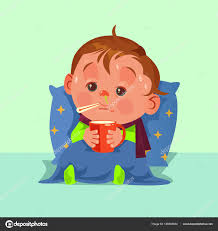 Établir un diagnostic de gravité
Examen clinique
Examens complémentaires
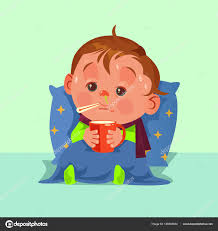 L’examen clinique
Interrogatoire minutieux
Examen physique appareil par appareil
- Déshabiller complètement l’enfant
- Commencer par: 
        - l’examen neurologique
        - la recherche d'un purpura
        - la recherche de troubles HD
- Compléter l’examen et terminer par 
la gorge et les oreilles
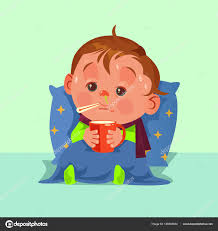 L’examen clinique
Signes de gravité
Troubles neurologiques: trouble de la conscience, hypotonie, pleurs inconsolables, irritabilité
- Troubles circulatoires : troubles de la coloration, de l'hémodynamique ou purpura
- Troubles ventilatoires : détresse respiratoire
- Troubles digestifs : ballonnement abdominal, difficultés d'alimentation, déshydratation aiguë
- Douleurs à la mobilisation : os et parties molles.
Triptyque des urgences absolues:
    - purpura
    - troubles hémodynamiques
    - troubles de la conscience
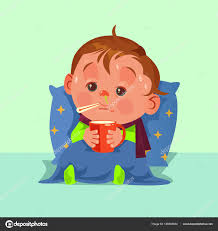 Scores cliniques de gravité
Scores permettant de préciser la probabilité d’infection bactérienne sévère
Score de Yale (3-24 mois) : le + connu
Si score < 10 : probabilité IBS : 8 => 1.3%
Si score> 10: 8 => 25 %
Enfant < 3 mois : 
Pas de score clinique pur
Scores de Rochester, Philadelphie, Boston
Reposent toujours sur clinique + biologie
Score de Yale, Pediatrics 1982
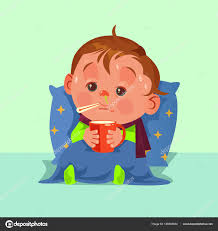 Eléments devant figurer dans le dossier médical
CLINIQUE
 T°
 Conscience, comportement
 Syndrome méningé, tonus, fontanelle, qualité du cri, PC
 Purpura
 FC +++, PA, coloration, TRC
 FR +++, signes de lutte
 Signes de déshydratation
ANAMNESE
Age
Durée de la fièvre, tolérance globale
ATCD notable : RVU, pathologie chronique
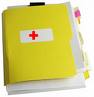 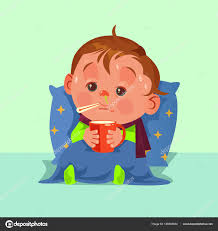 A qui et quand faire des examens complémentaires ?
INFECTION BENIGNE CERTAINE
Infection virale
Infection bactérienne localisée
INFECTION GRAVE CERTAINE 
Purpura fulminans
Pneumopathie, …
INCERTITUDE …
Prise en charge symptomatique et étiologique immédiate

NE SURTOUT PAS ATTENDRE LA BIOLOGIE
Pas de biologie
Sortie immédiate
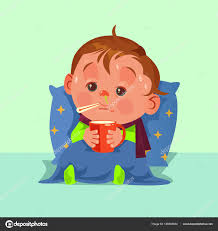 A éviter …
La zone d’incertitude rétrécit avec l’expérience du médecin …

  SEUL ROLE DE LA BIOLOGIE : passer de l’orange au rouge ou au vert

  La biologie ne fait jamais passer du rouge à l’orange ou au vert ! (CRP basse à la  phase précoce du purpura fulminans)

  Eviter la situation ennuyeuse qui fait passer du vert à l’orange (diagnostic clinique d’OMA, CRP : 176 mg/l …)

  En zone rouge : seuls rôles de la biologie :
Hémocultures
Evaluation de la gravité (pH, lactates, coagulation)
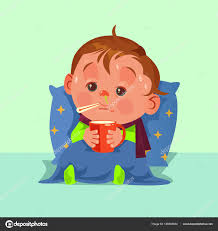 A qui et quand faire des examens complémentaires ?
Nné et NRS ‹ 3 mois


 FNS/CRP
 Prélèvements bactériologiques
 Hémocultures +++
 ECBU
 LCR systématique chez le moins de 6 semaines, au moindre doute entre 6 semaines et 3 mois
Suspicion d’infection urinaire

-ATCD d’IU, 
Uropathie connue.
Fièvre sans point d’appel infectieux
 Fièvre ›3 jours (NRS),   › 5 jours (ENF)
 Signes « toxiques » 
 Terrain à risque
 NFS
 CRP
 PCT si disponible rapidement
 Prélèvements microbiologiques : Hc, BU, LCR au moindre doute
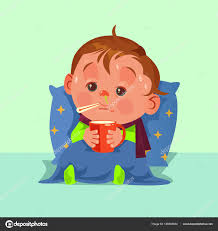 Qui hospitaliser ?
CINQ  indications  à  l'hospitalisation
1
Purpura, troubles hémodynamiques ou de la conscience
Age < 6 semaines
2
Signes cliniques et/ou biologiques de gravité
3
Neutropénie fébrile
4
Surveillance parentale limitée
5
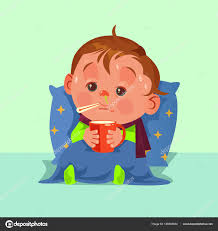 Fièvre aigue › 3 mois
Oui
Non
État septique grave
Bronchiolite, gastro-entérite,
infection ORL, éruption...
Traitement adapté au DC
Oui
Points d’appel évidents
• Hémoculture
• Cefriaxone 50 mg/kg IVD
• Remplissage NaCl 0.9% 20 ml/kg
Non
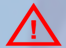 Signes trompeurs
Fièvre isolée
Examen rassurant
Surveillance ambulatoire
Signes toxiques, Fièvre › 40°C
Terrain à risque,
F° › 3j NRS, ›5j ENF,
Parents et/ou médecin inquiets
Non
Oui
FNS, CRP, PCT
BU± ECBU± TLT±PL (selon clinique)
PCT >2 ng/ml et/ou
CRP > 40 mg/l
Oui
• Surveillance ambulatoire
 possible, consignes écrites.
• Surveillance hospitalière facile
Non
• Ceftriaxone 1 inj IVD 50 mg/kg
• Hémoculture préalable
• Évaluation clinico-biologique H 48
C. Gras-Le Guen , K. Levieux , B. Vrignaud , E. Launay, urgences pédiatriques 2018
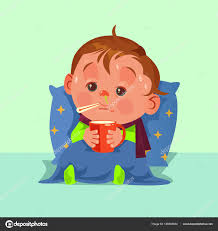 Fièvre aigue ‹ 3 mois
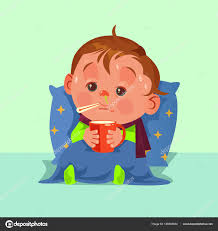 Quel traitement de la fièvre?
Idée de base : « confort thermique »
Abandonner les mesures physiques : (ex du bain), Inutiles et source d’inconfort +++

  Ne pas s’acharner à obtenir une T< 38,5°C
Aucun moyen, physique ou médicamenteux ne permet de prévenir la survenue de CF
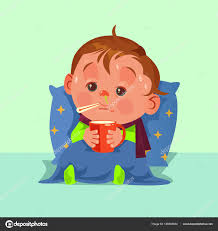 Quel traitement de la fièvre?
- Déshabillage partiel
- Pièce ne dépassant pas 20° c 
- Majoration de l'hydratation
Mesures hygiéno-diététiques
Paracétamol +++
per os : 60 mg/kg/jours réparti en 4 prises
per IV si nécessaire : 
   30 mg/kg/j si âge < 1 an 
   60 mg/kg/j si âge > 1 an.
Traitement médicamenteux
Évaluation de la compliance parentale
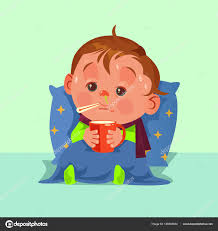 Quel traitement de la fièvre?
Liste de signes repérables par les parents, imposant une nouvelle consultation
- Fièvre > 40 ° C malgré le traitement
- Pleurs inconsolables ou changement net de comportement
- Pleurs ou sensation douloureuse à la mobilisation de l'enfant
- Enfant difficile à réveiller
- Raideur du cou
- Taches qui ne s'effacent pas à la pression
- Convulsions
- Respiration inhabituelle
- Vomissements à répétition
- Diarrhée
- Prise alimentaire difficile
- Yeux creux, enfoncés ou langue sèche.
Mesures hygiéno-diététiques
Traitement médicamenteux
Évaluation de la compliance parentale
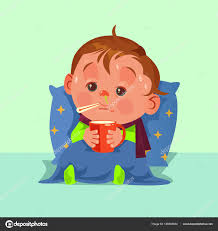 Conclusion
La Fièvre : symptôme reflétant la réponse inflammatoire.

  Devant toute fièvre de l'enfant : rechercher les signes de gravité,

  Fièvre < 3 mois = bilan systématique,

  Objectif du traitement : assurer le confort de l’enfant,

  AINS = Prescription à éviter,

  Traitement de la fièvre ne prévient pas les crises fébriles.
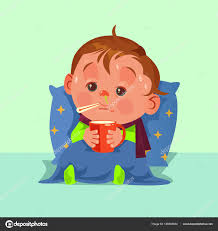 MERCI  POUR  VOTRE ATTENTION